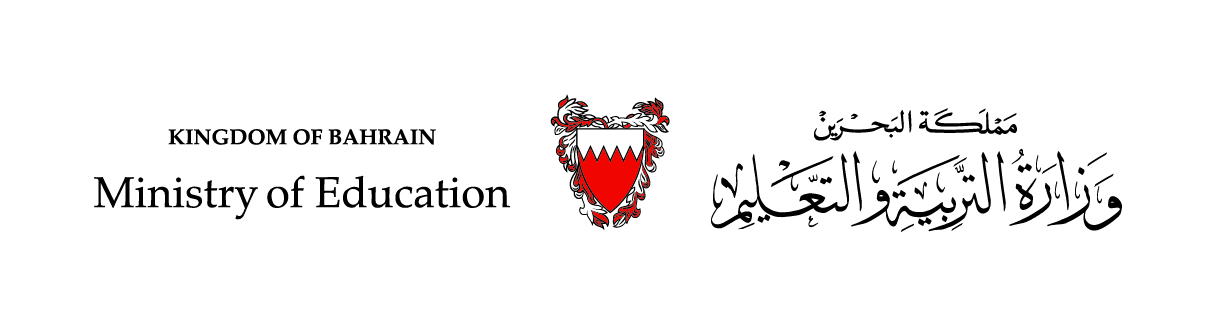 دَرْسٌ في مادّةِ اللُّغَةِ العَرَبيّةالقَواعِدُ النّحويّةُ – الفصل الدرّاسي الأوّل
تدريباتٌ على الفعلِ بأنواعِهِ والفاعلِالصّفُّ الـسَّادِسُ الابتدائيّ
تدريبات على الفعل بأنواعه والفاعل– اللّغة العربيَة – الصف السّادس الابتدائي.
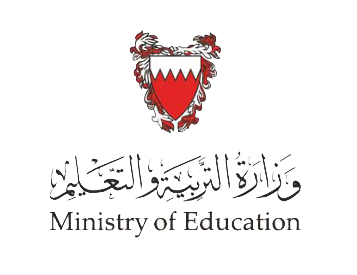 أهدَافُ الدّرس:
التّذكير بأنواعِ الفعلِ والفاعلِ من خلالِ النّصّ المعروض.
تمييزُ كلٍّ من الفعلِ والفاعلِ في سياقاتٍ متنوّعة.
توظيفُ كلٍّ من الفعلِ والفاعلِ توظيفًا صحيحًا في الإنتاجِ الكتابي.
تدريبات على الفعل بأنواعه والفاعل– اللّغة العربيَة – الصف السّادس الابتدائي.
أكتشِفُ
أقْرَأُ الـنَّصَّ الآتِي وأُجيبُ عن الأسئلةِ التي تليه: (5 دقائق)
الأمنُ حاجةٌ أساسيّةٌ للإنسانِ لا تَقِلُّ أهمّيَّةً عن حاجتِهِ إلى المأكَلِ والمَشرَبِ، وقد يَعسُرُ عليهِ أن يَعمَلَ بفاعِليَّةٍ في أيّ مجالٍ من مجالاتِ حياتِهِ المُختَلِفةِ إذا لَم يَشعُرْ بقَدْرٍ من الأمنِ؛ ذلكَ أن الأمنَ مَنبعٌ للرّاحةِ والطُّمأنينةِ، فبِهِ يَتمكَّنُ المواطنُ من الاستقرارِ والإسهامِ في بناءِ المجتمعِ.
وانطلاقاً من هذهِ الحاجةِ، اهتمَّتِ الدُّوَلُ بهذا الجانِبِ من حياةِ الإنسانِ، فَسَعَتْ كلُّ دولةٍ إلى تَطويرِ وسائِلَها الرّاميةِ إلى توفيرِ أجواءٍ آمنةٍ لمواطِنيها.
أكتشِفُ
تدريبات على الفعل بأنواعه والفاعل– اللّغة العربيَة – الصف السّادس الابتدائي.
أستخرجُ منَ النّصِّ السّابقِ ما يأتِي:
اهتَمَّت، سعَتْ.
فِعْلين ماضيين. 
فعلين مضَارِعين مرفوعين. 
فِعْلًا مضارعًا منْصوبًا. 
فِعْلًا مُضارِعًا مجْزومًا. 
فاعلًا مرفوعًا.
يعْسُرُ ، يتَمَكَّنُ.
يعمَلَ.
يشْعُرْ.
الدُّوَلُ.
أكتشِفُ
تدريبات على الفعل بأنواعه والفاعل– اللّغة العربيَة – الصف السّادس الابتدائي.
أتذكّرُ أنَّ:
الفعلَ هو ما دلَّ على وقوع الحدثِ في زمانٍ معيَّنٍ. ونميّزُ فيه ثلاثَةَ أنواعٍ (ثلاثَ صيغٍ) هي:
الفعلُ الماضي: مثال: ذهَبَ – طلَبَ.
الفعلُ المضارعُ: ويَرِدُ مرفوعًا (يذهَبُ – يطلُبُ). أو منصوبًا (لنْ يذهَبَ)، أو مجزومًا (لم يذهَبْ).
فعلُ الأَمر. مثال: اذهَبْ – اطلُبْ.
الفاعلَ: اسمٌ يدلُّ على من قامَ بالفعلِ، ويَرِدُ مرفوعًا بالضمّةِ، أو ضميرًا، وقد يُحذَفُ الفاعِلُ، فيكونُ ضميرًا مُقدّرًا.
أُطَبِّقُ
تدريبات على الفعل بأنواعه والفاعل– اللّغة العربيَة – الصف السّادس الابتدائي.
1- أُكْمِلُ الجَدْولَ الآتِي بما يُناسِبُ كما في المثال: (3 دقائق)
يصَنَعُ
صَنَعَ
اعْمَلْ
عَمِلَ
ارْحَمْ
يَرْحَمُ
أقْدَمَ
أَقْدِمْ
يخْرُجُ
خَرَجَ
تدريبات على الفعل بأنواعه والفاعل– اللّغة العربيَة – الصف السّادس الابتدائي.
أُطَبِّقُ
أُعَيِّنُ في كلِّ جملةٍ ممّا يأتي الفعلَ ونوعَهُ والفاعِلَ: (3 دقائق)
صَامَ
ماضٍ
المُسلِمُ
يحَترِمُ
مضارع مرفوعٌ
الوَلَدُ
قُلْ
أَمْرٌ
محذوف وتقديرُهُ ضميرُ المخاطبِ (أنت).
[Speaker Notes: توظيف الرؤوس المرقمة]
تدريبات على الفعل بأنواعه والفاعل– اللّغة العربيَة – الصف السّادس الابتدائي.
أُطَبِّقُ
أُعْرِبُ الكلِمَاتِ التي تحْتَها خَطٌّ في الجملِ الآتِيةِ: (4 دقائق)
يُحِبُّ الرَّجِلُ لأخِيهِ ما يُحِبُّ لِنفْسِه.
يحبُّ: فعل مضارع مرفوع وعلامَةُ رفْعه الضَّمّةُ.
الرجلُ: فاعِل مرْفوع و علامةُ رفعه الضّمَّةُ.
لنْ يذْهَب إلى الرّحْلَةِ غدًا.
لن: حرفُ نصْبٍ.
يذهبَ: فعل مضارعٌ منصوبٌ و علامةُ نصبِهِ الفتحةُ.
لا تَتَأخَّرْ عن أداءِ الواجِبِ .
لا: حرف نهي و جزمٍ.      
تتأخر: فعلٌ مضارعٌ مجزومٌ وعلامةُ جزمهِ السُّكونُ.
نشاط ختاميّ
تدريبات على الفعل بأنواعه والفاعل– اللّغة العربيَة – الصف السّادس الابتدائي.
أوظّفُ كلَّ فعلٍ ممّا يأتي في جملةٍ وفقًا للصّيغَةِ المطلوبَةِ وأعيِّنُ فاعِلَهُ: (5 دقائق)
المُواطِنُ
يُسهِمُ المُواطِنُ الصّالِحُ فِي المشاريعِ الخيريّةِ.
الشّابُّ
عادَ الشّابُّ أحمدُ إلى أرضِ الوطَنِ بعدَ غيابٍ طويلٍ.
محذوف، تقديرهُ (أنا)
لمْ أتردّدْ في مساعَدَةِ المُحتاجينَ
لنْ يهتمَّ الطّالبُ الجادُّ إلّا بدروسِهِ
الطّالبُ
اجتَنِبْ مصاحبَةَ الأشرارِ
محذوف، تقديرهُ (أنتَ)
[Speaker Notes: توظيف الرؤوس المرقمة]
تدريبات على الفعل بأنواعه والفاعل– اللّغة العربيَة – الصف السّادس الابتدائي.
انتهى الدّرس